MANEJO DE MEDICAMENTOS CADUCOS O EN MAL ESTADO
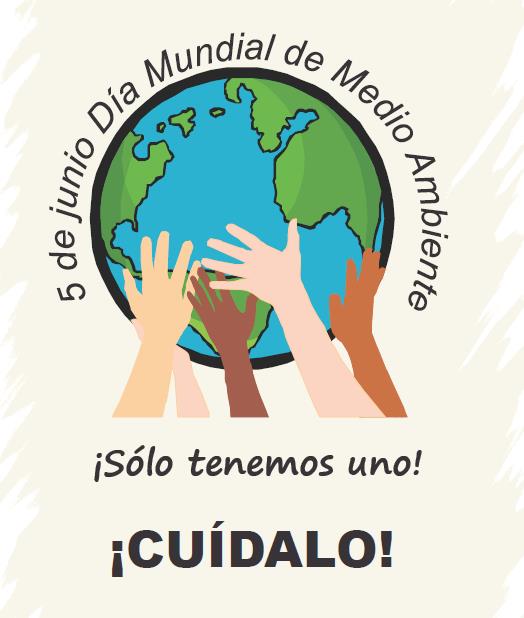 NUESTRA CONSTITUCIÓN DICE QUE TODA PERSONA TIENE DERECHO A UN MEDIO AMBIENTE ADECUADO PARA SU DESARROLLO Y BIENESTAR.
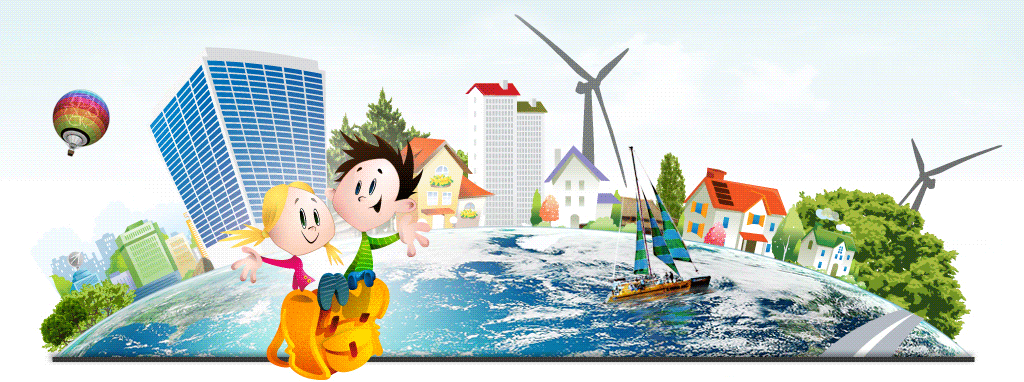 ¿QUÉ SON LOS MEDICAMENTOS CADUCOS?

Es el medicamento que deja 
de ser seguro y eficaz, 
que puede ser un riesgo
 para la salud, porque 
llegó a su fecha límite.
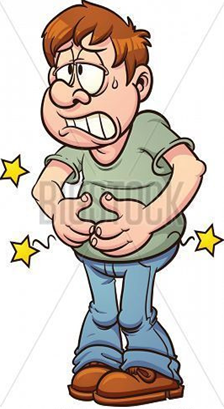 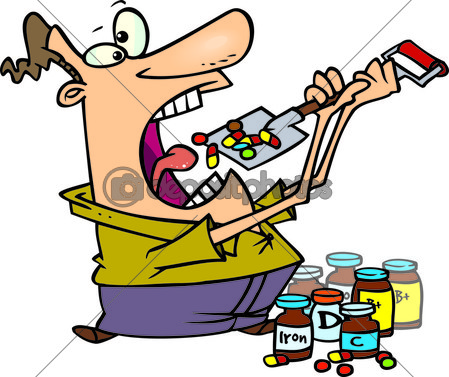 ¿QUÉ ES LA FECHA DE VENCIMIENTO O CADUCIDAD?

Es una medida sanitaria que garantiza la calidad del medicamento.

Es la fecha límite en que el medicamento puede ser usado. 

La fecha de caducidad generalmente aparece en la etiqueta del recipiente de los medicamentos.
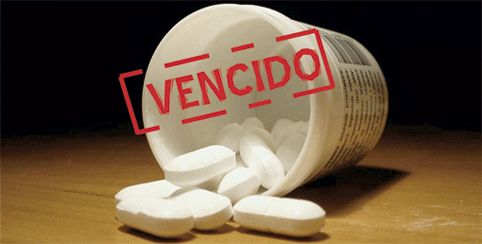 ¿CÓMO SE RECONOCEN LOS MEDICAMENTOS EN MAL ESTADO?

Por cambios en el color
Por cambios en el olor
Resecamiento (partidos)
Humedecidos
Cristalizados
Cuando el medicamento se asentó
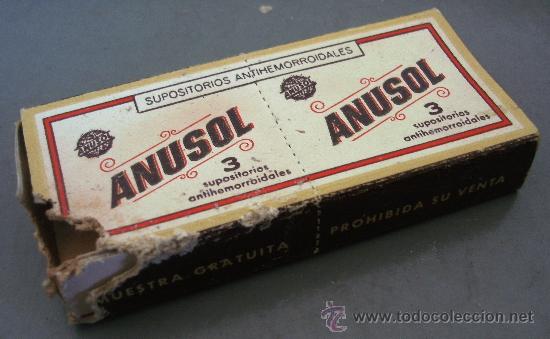 PREOCUPACIONES FUNDAMENTALES RESPECTO DE LOS MEDICAMENTOS “VENCIDOS”

Pérdida de eficacia

Incremento en la toxicidad

Contaminación al medio ambiente por desechar los medicamentos y sus envases en la basura o en el drenaje.
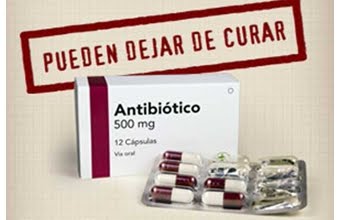 Frecuentemente se encontrará frases como las siguientes:

“Deshágase de los medicamentos vencidos”

“Debe tirar sus medicamentos una vez que ha pasado la fecha de caducidad”

“Revise los medicamentos por lo menos una vez al año”
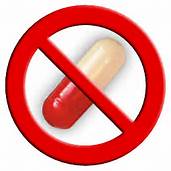 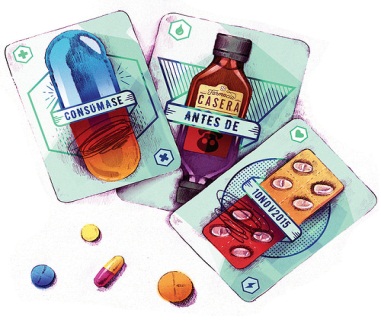 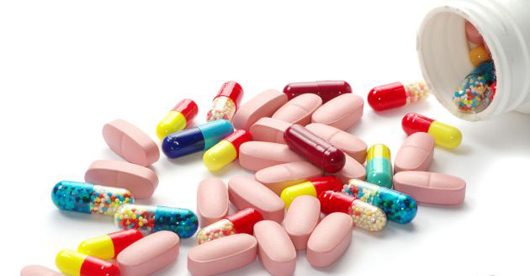 ¿QUÉ DEBO HACER?
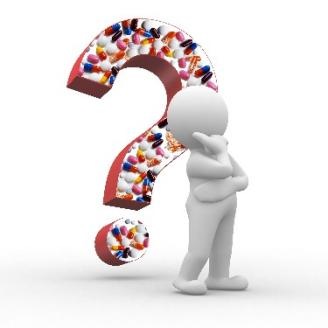 Participemos juntos con las autoridades sanitarias y ambientales  del  país, haciendo un frente común en el manejo final de los medicamentos caducos o en mal estado porque constituyen un riesgo a la salud y al planeta, ya que son considerados residuos peligrosos por la SEMARNAT.
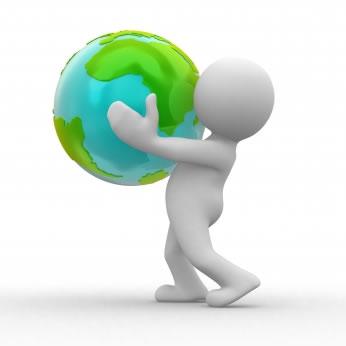 9
Coadyuvar con responsabilidad compartida en cuestiones ambientales para minimizar los efectos que puede provocar la generación de residuos de medicamentos caducos.
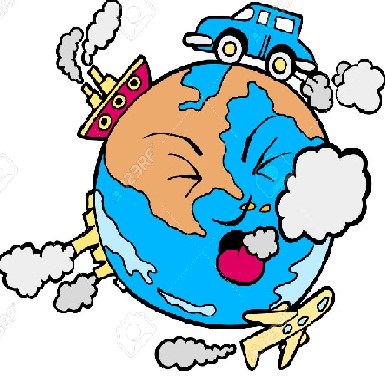 Promover con la familia, los amigos, población y grupos sociales, en las escuelas, en las reuniones, para que adquieran mayor sensibilidad y conciencia sobre el cuidado del medio ambiente.
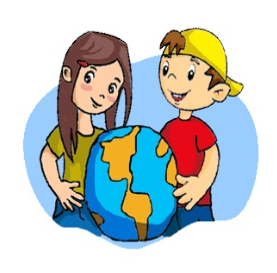 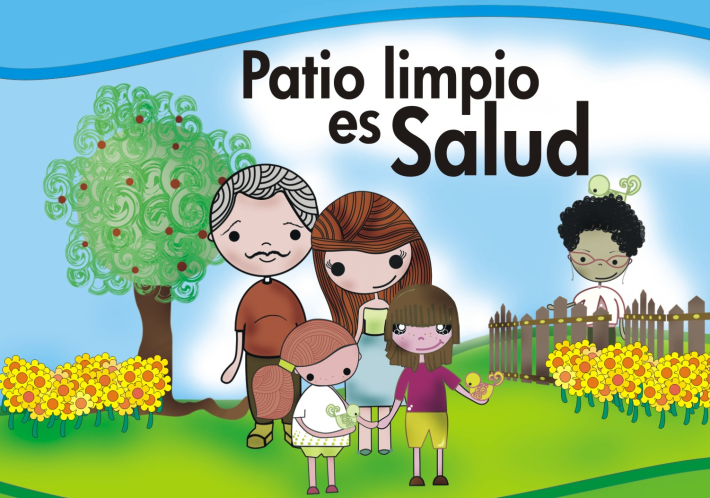 Motivar a la población para que evite depositar medicamentos caducos en otros lugares como basureros o el drenaje, y disminuir los riesgos sanitarios y ambientales, haciendo un frente común en contra de la ilegalidad.
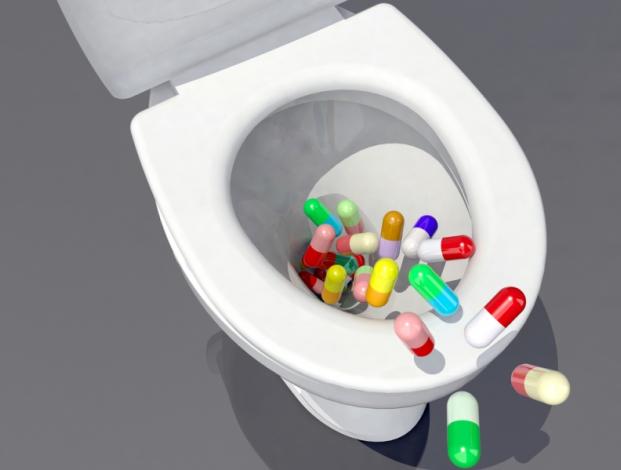 DATOS DE  ENCUESTAS A USUARIOS 
DEL HOSPITAL REGIONAL DE ALTA ESPECIALIDA DE IXTAPALUCA
13
1
Revisar la fecha de caducidad de los medicamentos.
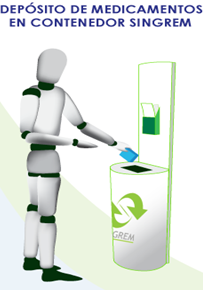 2
Identificar aquellos medicamentos 
que tengan la fecha vencida.
3
Separarlos para evitar su consumo.
4
Depositarlos en los contenedores autorizados, ubicados en las farmacias y próximamente en el Hospital Regional de Alta Especialidad de Ixtapaluca.
BENEFICIOS

Enseño a mi familia el cuidado de los medicamentos caducos. 

Que al depositarlos en el lugar indicado ayudamos de manera activa y voluntaria a cuidar la naturaleza. 

Que todos juntos mejoramos la salud, 
el entorno social, económico y ambiental.

                   ¡SOMOS SOCIALMENTE RESPONSABLES!
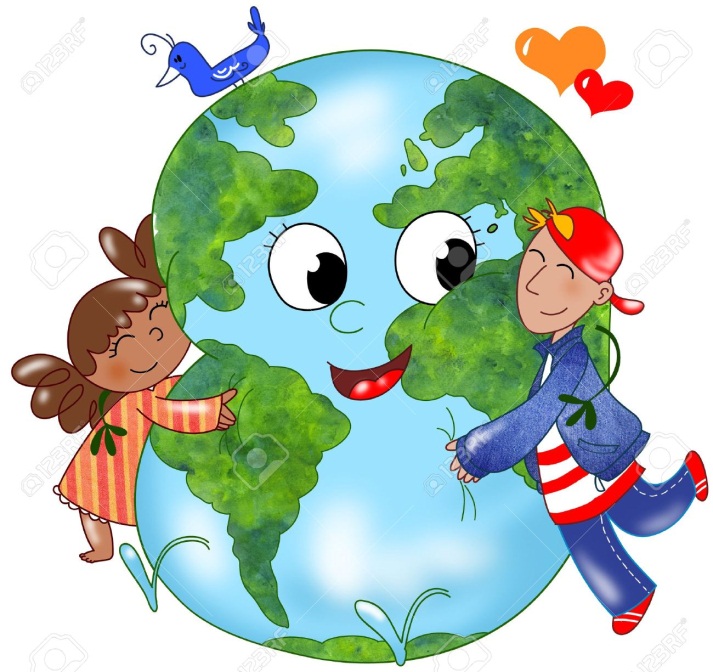 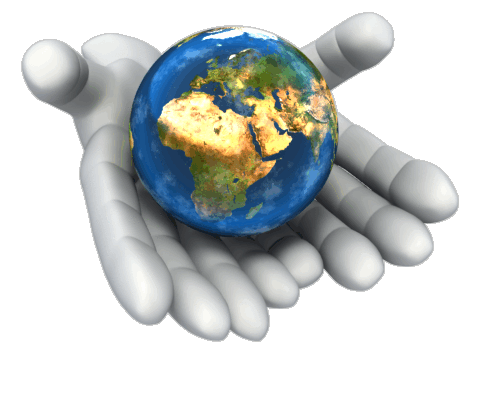 “HRAEI responsable y comprometido con la salud y el medio ambiente “